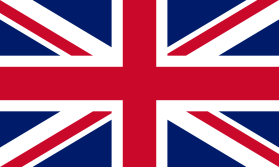 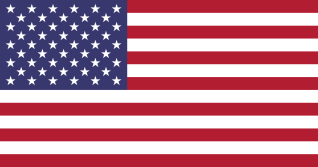 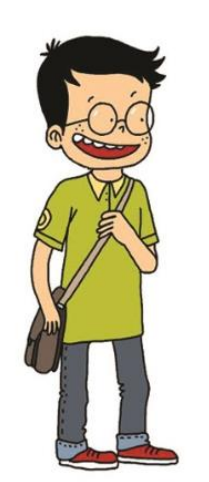 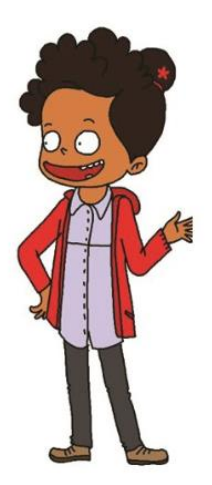 NIVEAU 2
2- My school
2.4- Can you spell it ?
Step 2
Tongue Twister
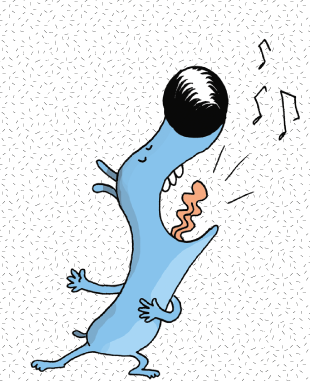 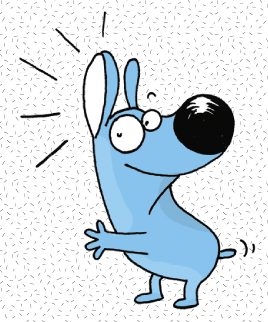 Freshly-fried flying fish
2.4 Can you spell it ? – Step 2
Can you spell it ?
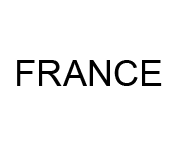 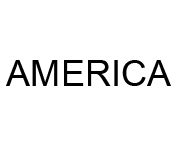 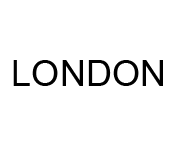 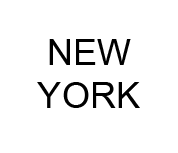 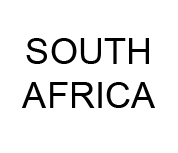 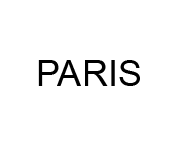 2.4 Can you spell it ? – Step 2
Listen and click on the right picture.
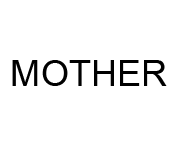 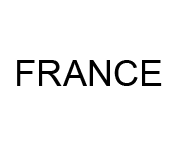 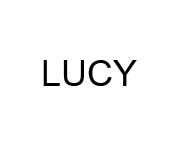 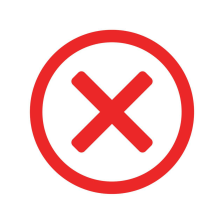 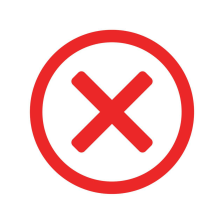 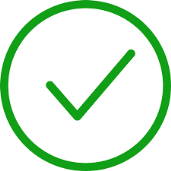 1/5
2.4 Can you spell it ? – Step 2
Listen and click on the right picture.
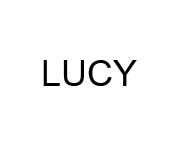 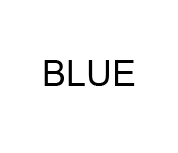 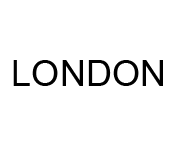 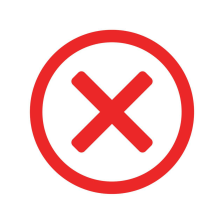 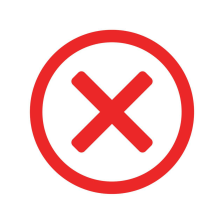 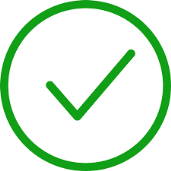 2/5
2.4 Can you spell it ? – Step 2
Listen and click on the right picture.
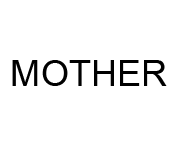 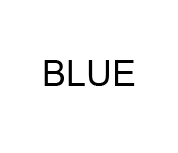 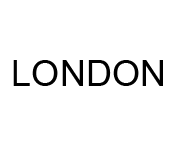 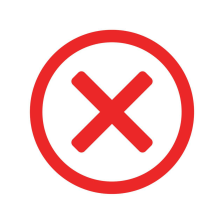 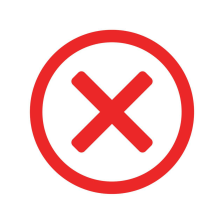 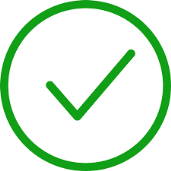 3/5
2.4 Can you spell it ? – Step 2
Listen and click on the right picture.
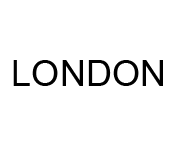 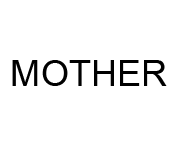 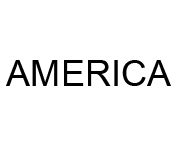 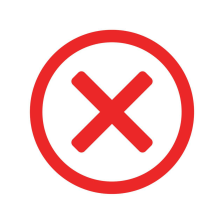 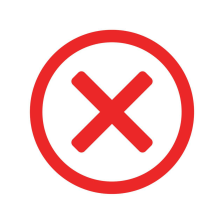 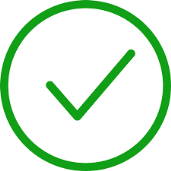 4/5
2.4 Can you spell it ? – Step 2
Listen and click on the right picture.
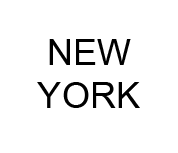 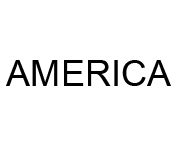 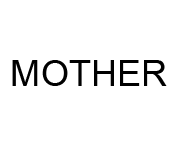 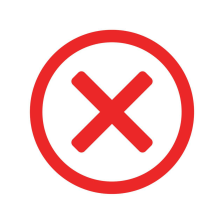 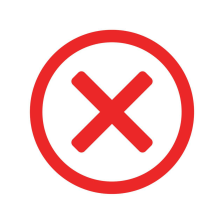 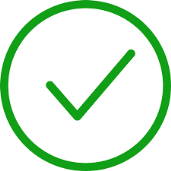 5/5
2.4 Can you spell it ? – Step 2
Look, listen and focus on what you understand.
2.4 Can you spell it ? – Step 2
Look, listen and focus on what you understand.
Thando: “I’d like to see more about your school. Can you send us some pictures?”
Tom: “Yes, sure. What’s your email address?”
Thando: “My email address is thando73@myemail.com”
Tom: “Can you spell it please?”
Thando: “T.H.A.N.D.O.7.3.@myemail.com”
Lucy: “What’s your email address, Mbali?”
Mbali: “Mbalilittleflower24@myemail.com”
Lucy: “How many letters in your name? Can you spell it please?”
Mbali: “Yes. In Mbali, there are 5 letters... it’s M B A L I.”
Lucy: “Ok, perfect! Thank you!
2.4 Can you spell it ? – Step 2
Listen and click on the right picture.
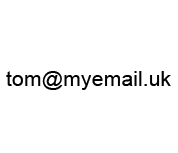 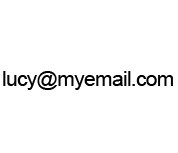 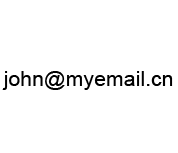 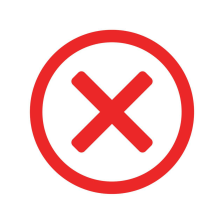 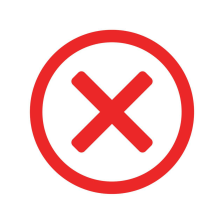 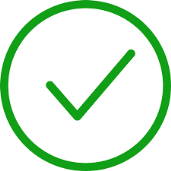 1/3
2.4 Can you spell it ? – Step 2
Listen and click on the right picture.
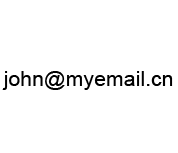 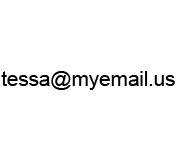 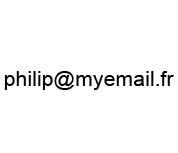 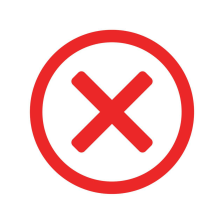 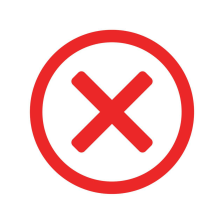 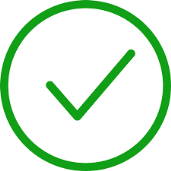 2/3
2.4 Can you spell it ? – Step 2
Listen and click on the right picture.
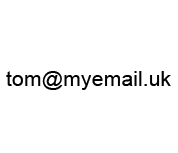 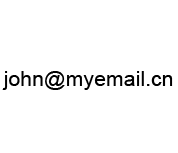 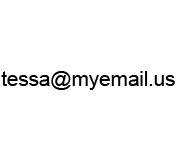 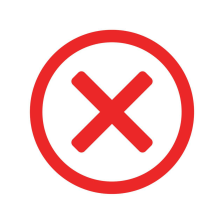 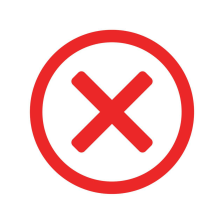 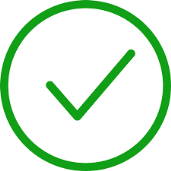 3/3
2.4 Can you spell it ? – Step 2
Practise your dialogue ?
- What’s your e-mail address ?

My e-mail address is…

Can you spell it, please ?

…
2.4 Can you spell it ? – Step 2
What have we learned ?
T.A.B.L.E
D.O.G
B.I.G
C.A.T
B.E.D
K.I.T.C.H.E.N
P.A.R.I.S
F.R.A.N.C.E
S.C.H.O.O.L.B.A.G
N.E.W – Y.O.R.K
P.E.N.C.I.L
S.O.U.T.H – A.F.R.I.C.A
M.U.M.M.Y
2.4 Can you spell it ? – Step 2